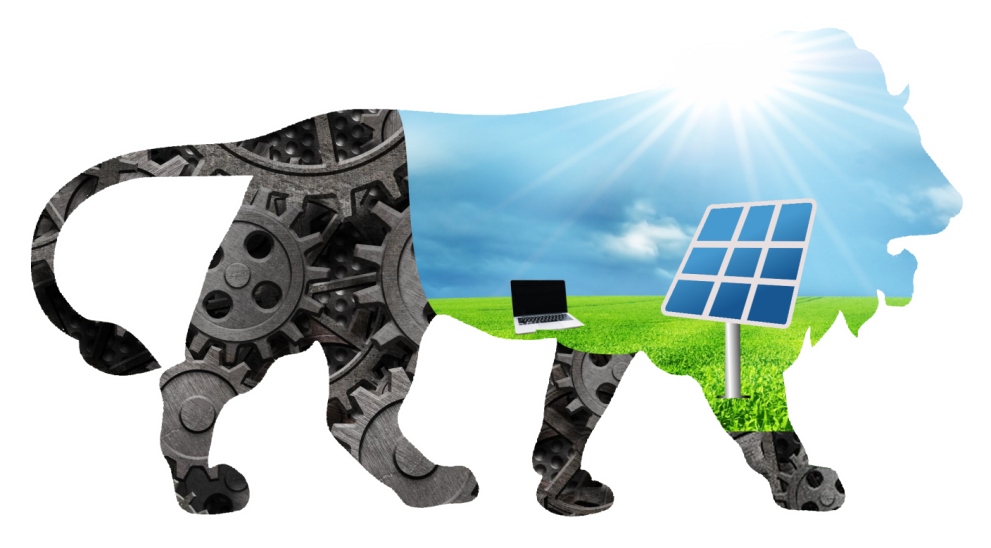 SOLmate : PROJECT SYNOPSIS
RURAL INDIA’s PLIGHT
20% of villages still without electricity
Frequent power cuts in rural India
Limited hours of power supply
Power fluctuations – often & wide
Data/internet reach is poor
Mobile signal strength is sparse and sparing
Till now only specific purpose computing available – School or Citizen services
Computing Device Shortcomings
Power Hungry:- Battery charge does not last long

Resource Hungry:- Battery takes longer time to charge

Capacity Hungry:- Batteries require regular charging

Software Stranglehold: OS & Basic Office software costs

License Raj: Cloud facilities to DB are all licensed & to be subscribed.
Battery low on charge
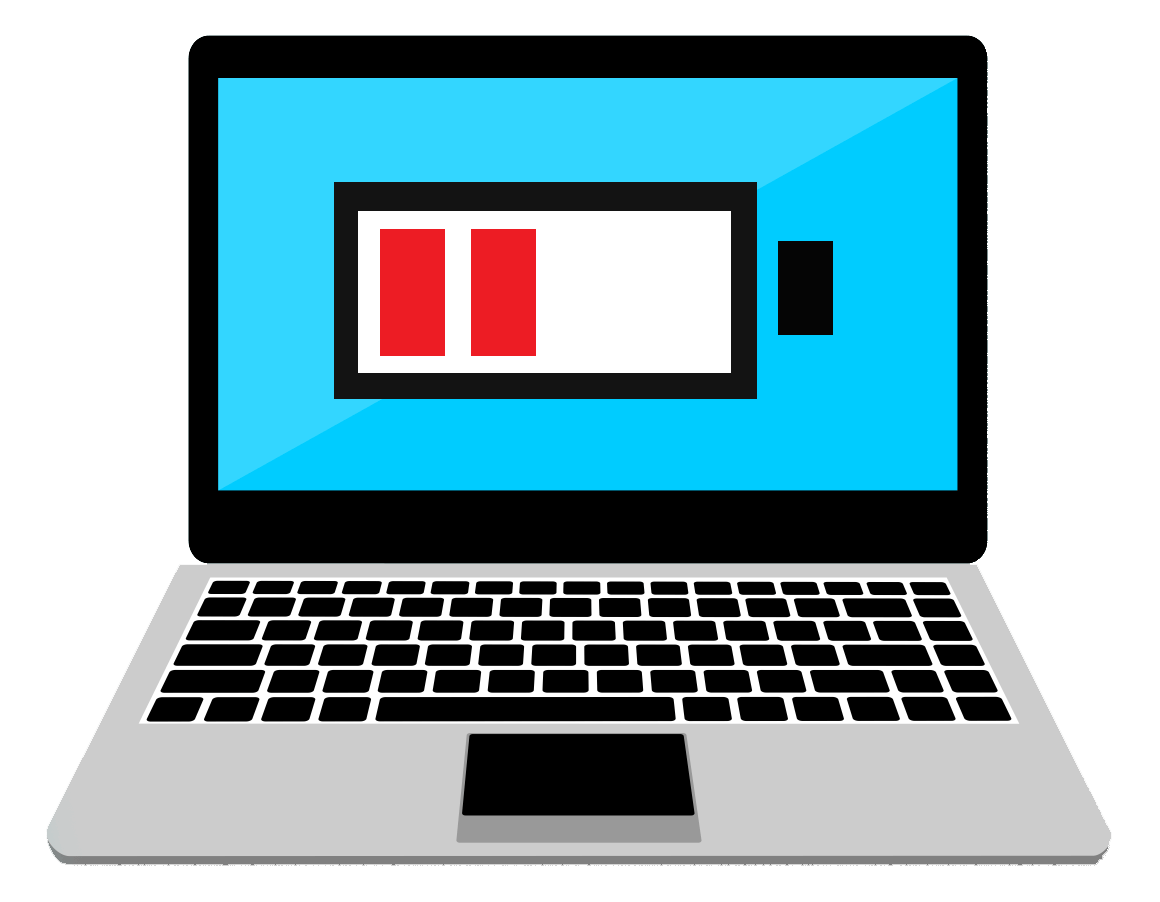 Our Solution : SOLmate
Solar Powered Laptop
Clean and Free Renewable energy
Considerable financial savings
Reduced dependency on power grid
Less maintenance and low cost of operation
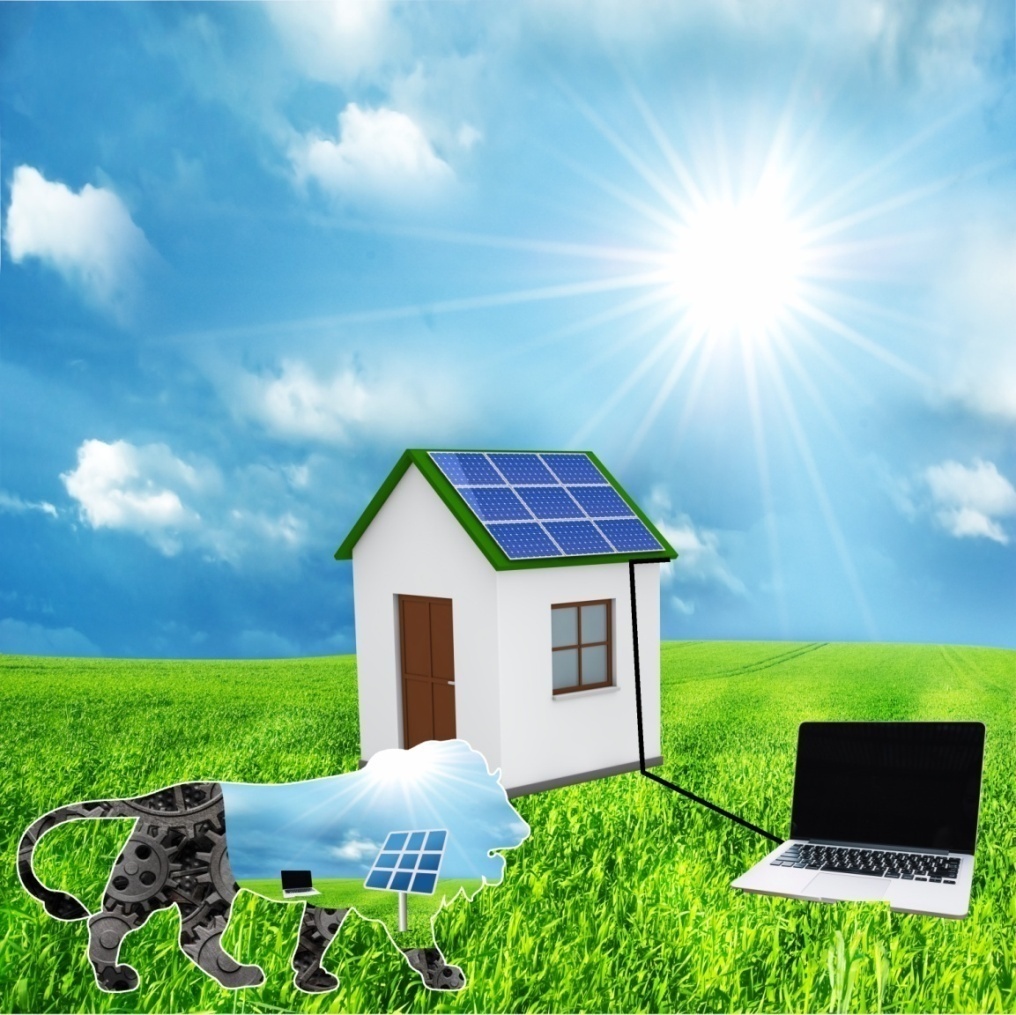 PRODUCT FEATURES & CONCEPT
Solar Powered
 Portable
 Full-day Operation
 Open Source Software
 All-in-One Computer with Entertainment box
 Network enabled 4G/WiFi
 Designed and Made in INDIA
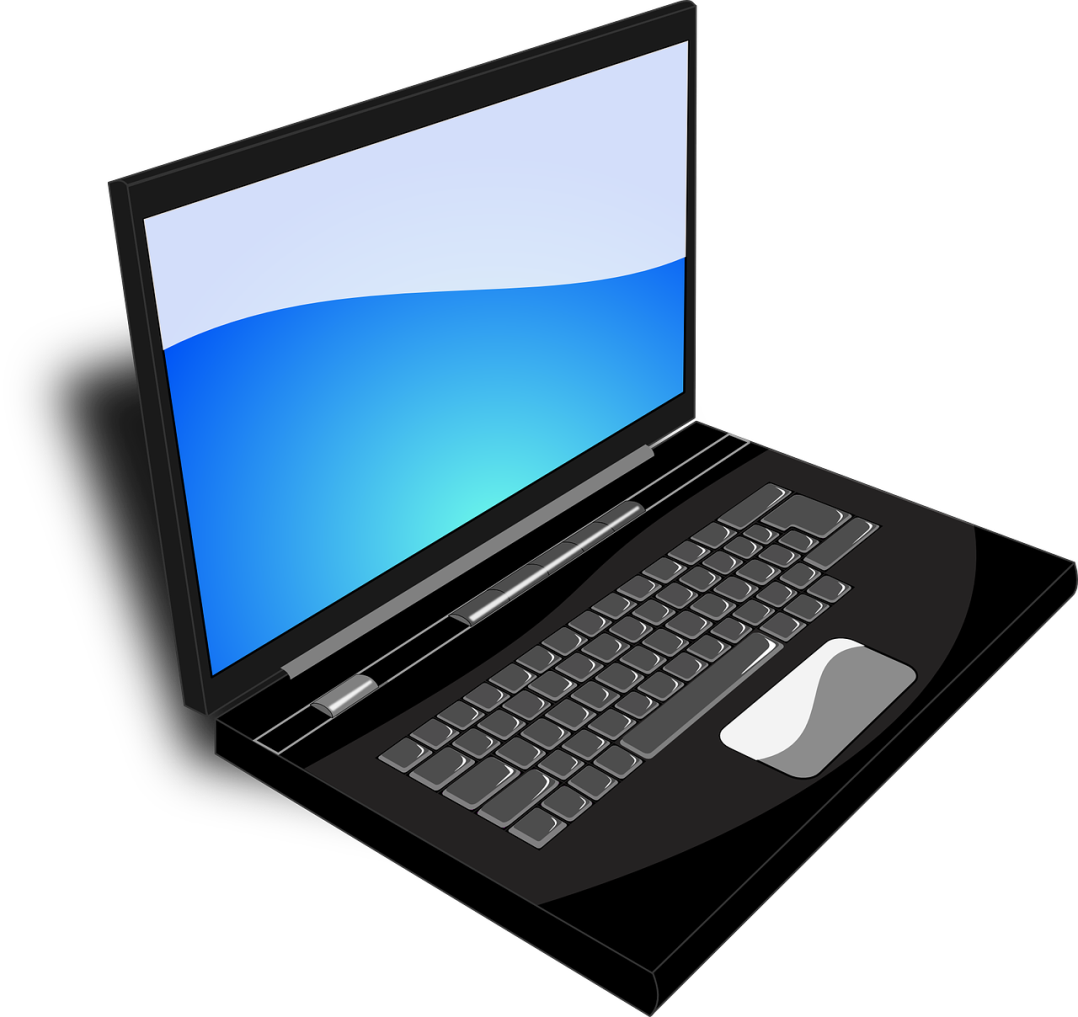 SOLmate Product Offering
24 hour battery backup – One Full day of operation
 More than 1 Lakh documents and books can be stored permanently
 With 4G & Wireless LAN, can watch High Definition (HD) movie
 Has Television interface for Cable TV viewing
 More than 100 full feature movies can be stored for viewing.
SOLmate HARDWARE BLOCK DIAGRAM
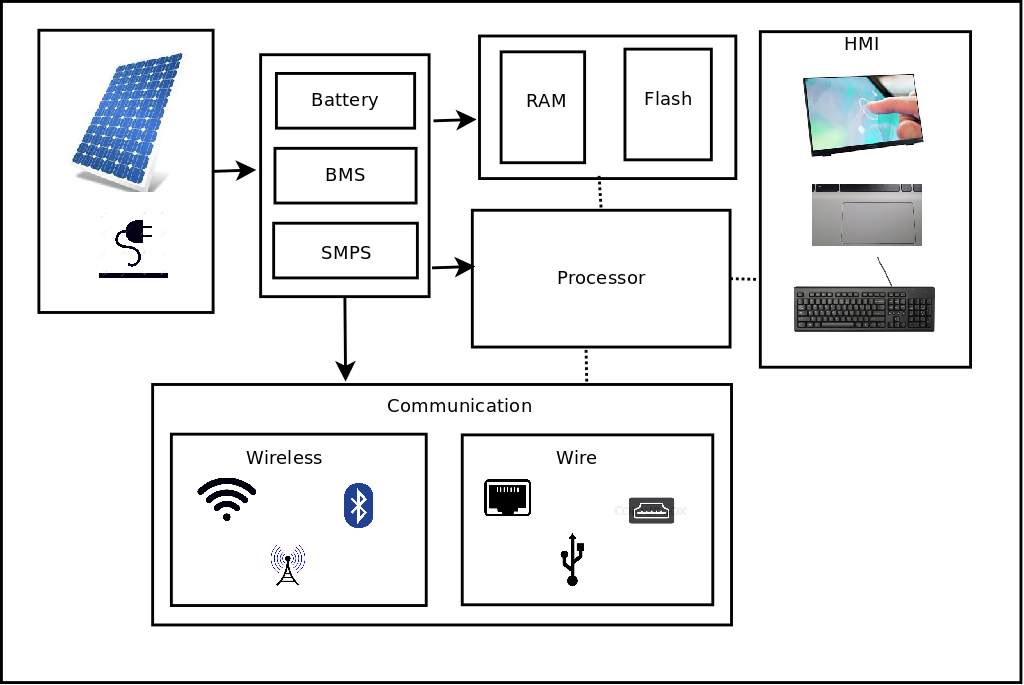 SOLmate: HARDWARE ARCHITECTURE
Shortlisted Processors are
Snapdragon (from Qualcomm) MSM 8909
ARM Cortex-A7 Quad-core 1.1 GHz
Freescale i.mx8
ARM Cortex-A53 Quad-core (1.2 GHz) + Cortex A-72 Dual-core (1.8 GHz)
 Additional Peripherals are
Audio & Camera interfaces
COMMUNICATION & SOFTWARE UTILITIES
Multiple modes of connectivity 
Ethernet – For fixed line broadband
WiFi – For wireless broadband
3G/4G – For mobile broadband
Bluetooth
Video conferencing & calling feasible
Includes standard softwares for work
Libreoffice / KingOffice 
Chrome / Firefox browser
VLC media player
Connect to projector
View streamed education content
Connect to multimedia box (Set top box)
USB ports for peripheral devices
SOLmate: SYSTEM SOFTWARE
Multiple Operating Systems
Linux 4.xx kernel + customized drivers
Android (supported version for chosen processor)
Microsoft Windows (needs exploration and feasibility)
Application Development Kit & SDK for SolMate.
SOLmate: Linux Kernel Architecture
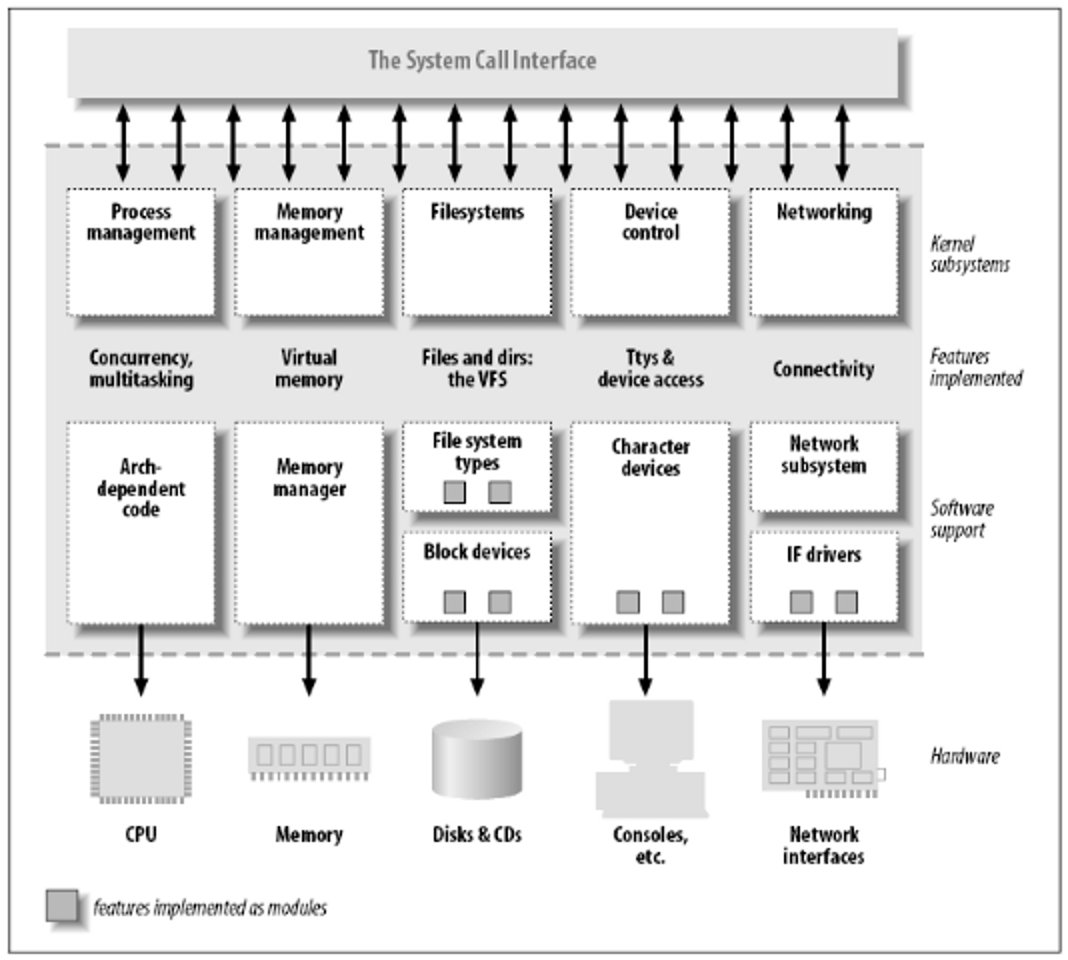 SOLmate: Android System Architecture
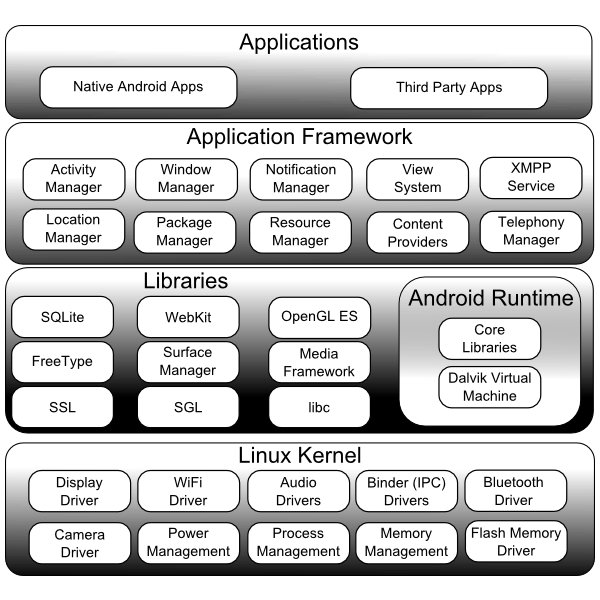 SOLmate: System Software Architecture
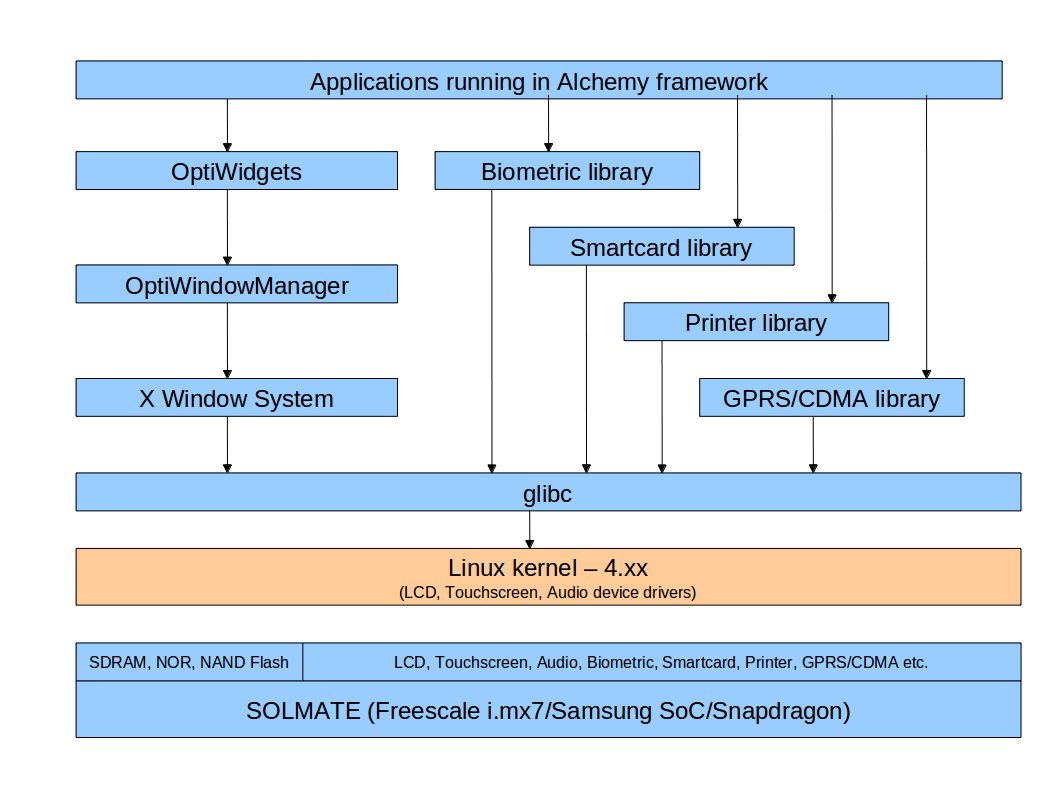 SOLmate: Applications/Software Stack
e-Government Digital Services
Anganwadi Software
Land Survey and Mapping using Drones Services (NMAMIT startup)
Web Ratna awarding winning APMC software & eMagazine
MicroATM & Banking applications
eKYC and Aadhaar Enabled services
NIC hosted eGovernment services
PRODUCT DEVELOPMENT LIFE CYCLE
PROJECT TIMELINES
Evaluation
Component Identification & Evaluation
Procure Evaluation Kits
Prototype Design
PCB Design
Design & Fabrication
Component Procurement
First Prototypes
Working prototypes
SLA Prototype Plastics
Final PCB 
PCB Design & Farication
Component Procurement
Production Ready
PCB
Plastics
Software Readiness
Buffer Month
MONTH 
2
MONTH 
1
MONTH 
6
MONTH 
3
MONTH 
5
MONTH 
4
Month 1
MARKETING & SALES
Product to be listed in Government e-Market place
 Partnering with Enterprises / Corporates - CSR Activities
 State Co-Operatives Societies
 Others
ECO SYSTEM
Build Solutions for Use Cases like
 PACS
 DCCB
 Co-Operatives
 e-Commerce for Farmers
 Plantations
 Dairy Industry
 Micro-Finance/Credit
 Aadhaar Enabled Applications
THANK YOU